Муниципальное бюджетное дошкольное образовательное учреждение детский сад № 17 пос. Красносельского муниципального образования Гулькевичский район
Они сражались за Родину: советские спортсмены, принимавшие участие в Великой Отечественной войне
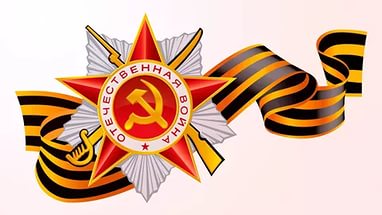 Подготовила: С.В.Коваленко, инструктор по физической культуре
Владимир Куц прославленный советский легкоатлет, стайер, заслуженный мастер спорта СССР, участник Великой Отечественной войны, прошел ее матросом Балтийского флота.
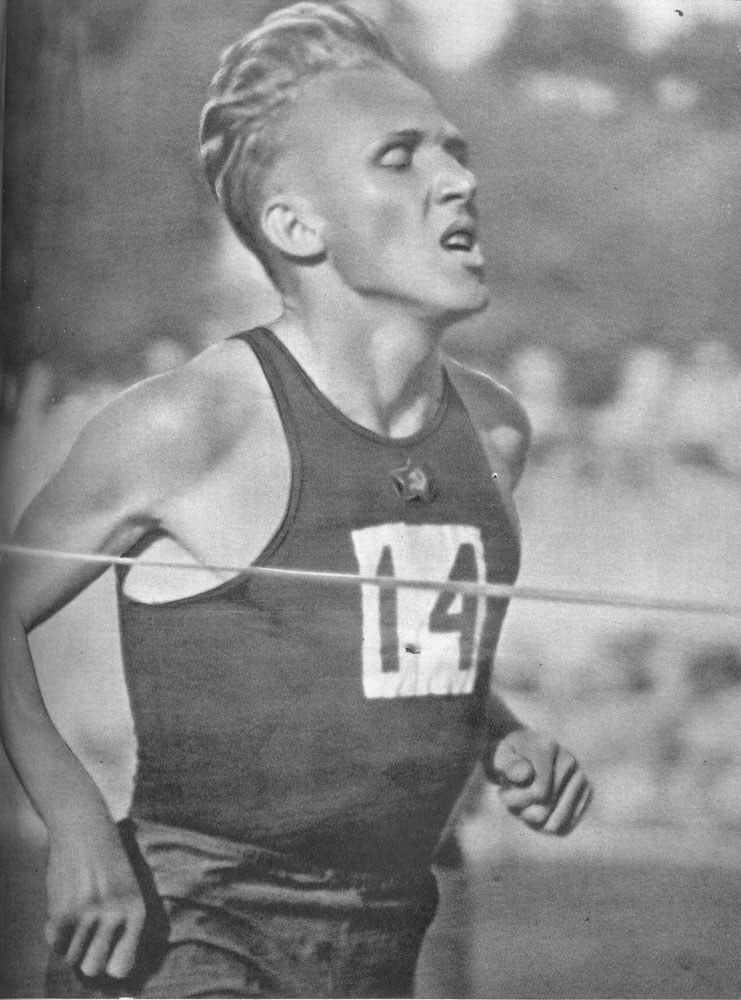 Советские легкоатлеты, стайеры, победители и призёры чемпионатов СССР, заслуженные мастера спорта СССР - братья Георгий (2 справа) и Серафим (4 справа) Знаменские.  Летом 1941 года братья ушли на фронт в составе Отдельной мотострелковой бригады особого назначения.
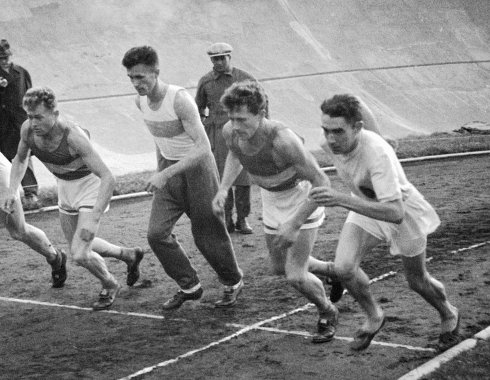 Заслуженный мастер спорта СССР, неоднократный чемпион страны по борьбе Григорий Пыльнов. В начале Великой Отечественной войны призван Московским ГВК в ряды Отдельной мотострелковой бригады особого назначения НКВД, погиб при выполнении боевого задания в тылу противника.
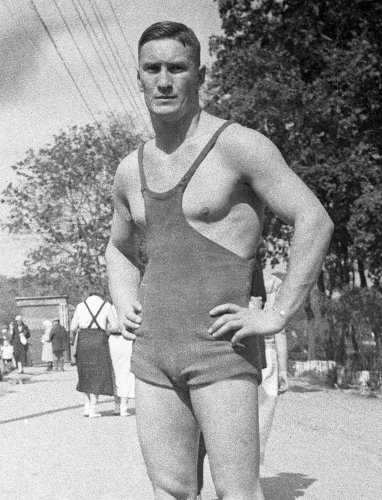 Алексей Комаров –один из сильнейших гребцов послевоенного врнемени,12-ти кратный чемпион СССР, трёхкратный чемпион Европы, победитель Хенлейской регаты 1954 года, серебряный призёр Олимпиады 1952г.в Хельсинки, позже заслуженный тренер РСФСР. Участник Великой Отечественной. Награждён медалями « За победу над Германией»,  За боевые заслуги», « За доблестный труд»
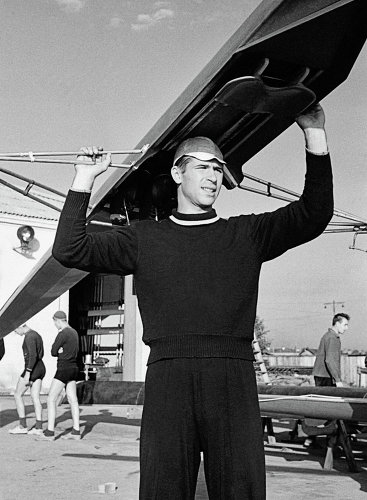 Заслуженный мастер спорта СССР, мировой рекордсмен по плаванию Леонид Мешков. Мешков добровольно ушел в действующую армию и был направлен в подразделение разведки одной из частей Ленинградского фронта.
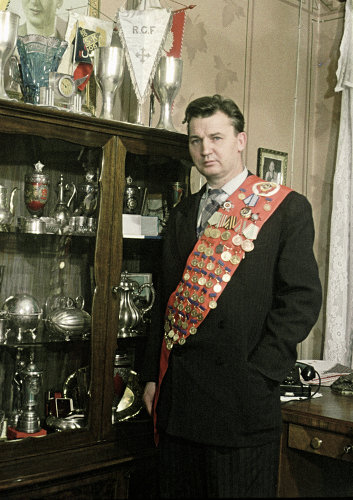 Советская легкоатлетка, толкательница ядра, бронзовый призёр Олимпийских игр 1952 года в Хельсинки Клавдия Точенова. Участница Великой Отечественной войны.
Заслуженный мастер спорта, абсолютный чемпион СССР по боксу Николай Королев. Во время Великой Отечественной войны Н. Ф. Королёв служил в отряде Героя Советского Союза полковника Д. Н. Медведева. Он дважды выносил раненого Д. Н. Медведева с поля боя.
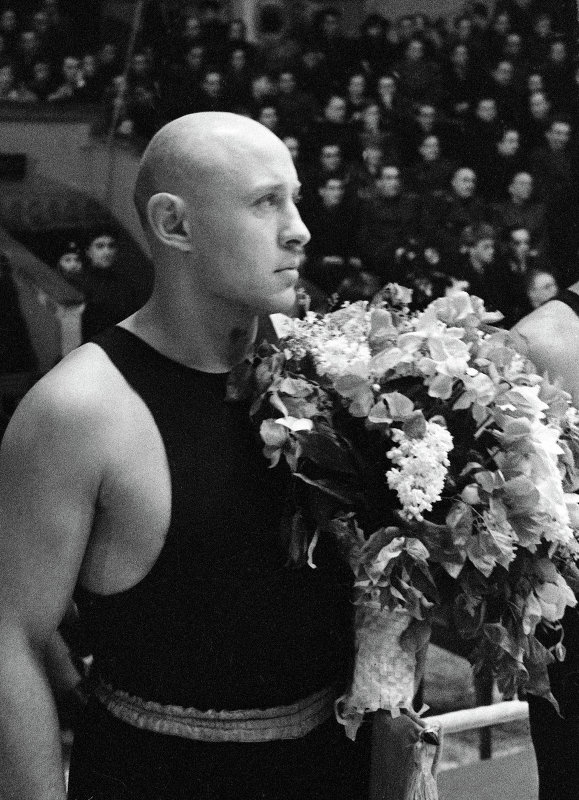 Заслуженный мастер спорта СССР, абсолютный чемпион Олимпийских игр по гимнастике, чемпион мира Виктор Иванович Чукарин. В начале Великой Отечественной войны Чукарин ушёл на фронт добровольцем. Воевал в артиллерийской части. Попав в плен возле Полтавы, прошёл через 17 концентрационных лагерей, в том числе Бухенвальд.
Герой Сталинграда Максим Пассар: снайпер, который видел в темноте
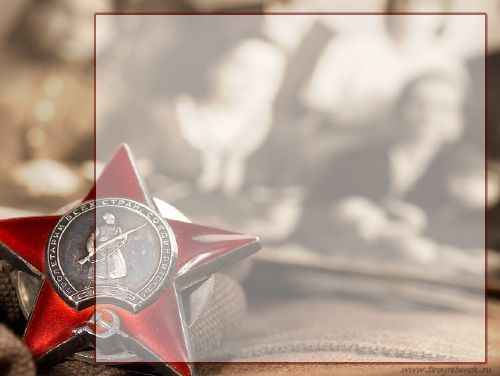 Помните !.. 
через века, через года. 
Помните !..
о тех, кто уже не придёт никогда. 
Помните!... 

Памяти павших будьте достойны! 
              Р. Рождественский